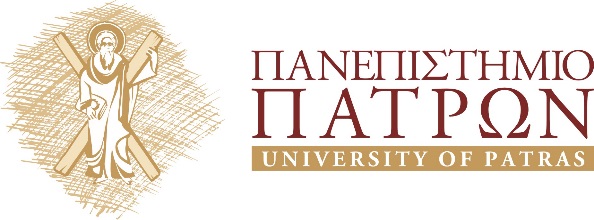 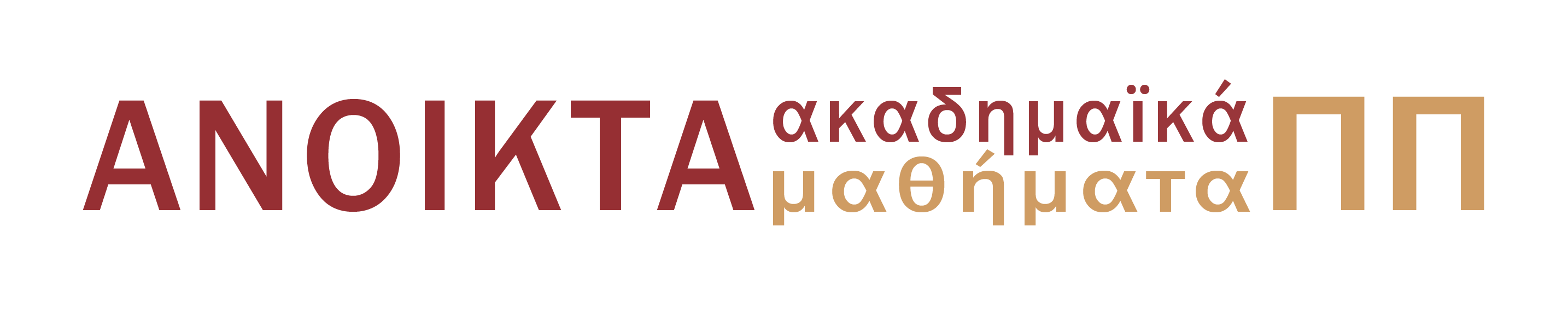 ΕΦΑΡΜΟΣΜΕΝΗ ΗΘΙΚΗ
Ενότητα  3: Το παράδειγμα της Τρέισι Λάτιμερ               (συνέχεια από Διάλεξη 2 , Part B)
Διδάσκων: Μιχαήλ Παρούσης, Αναπλ. Καθηγητής
Σχολή Ανθρωπιστικών και Κοινωνικών ΣπουδώνΤμήμα Φιλοσοφίας
Σκοποί ενότητας
Η ποιότητα της ζωής κάποιου είναι κριτήριο για τη συνέχιση μιας ζωής;

2. Ζωή αξιοβίωτη
1.Η ποιότητα της ζωής κάποιου ως κριτήριο για τη συνέχιση μιας ζωής
Η αξία της ζωής: να την σεβόμαστε, να την διατηρούμε όσο γίνεται περισσότερο
Ζωή καθαρά βιολογική και μια ζωή κανονική
Ζωή καθαρά βιολογική → είτε πλήρης αδυναμία συνείδησης είτε αναπηρία σε σχέση με την συνείδηση
Ποιοτικά κριτήρια
2.Ζωή αξιοβίωτη
Κατά πόσο ο συνδυασμός ζωής και υγείας δημιουργεί το κριτήριο του αξιοβίωτου
Το να σταματήσει κανείς τη ζωή κάποιου με κριτήριο το αν η ζωή του και η υγεία του είναι αξιοβίωτη υπερβαίνει τα όρια
3.Μέριμνα
Θετική
Μέριμνα
Αρνητική
4. Καθήκον
Αίσθηση→ορθολογική κρίση
Καθήκον
Συναίσθημα → Εξωτερικό επιφαινόμενο
Τέλος ενότητας
Χρηματοδότηση
Το παρόν εκπαιδευτικό υλικό έχει αναπτυχθεί στo πλαίσιo του εκπαιδευτικού έργου του διδάσκοντα.
Το έργο «Ανοικτά Ακαδημαϊκά Μαθήματα στο Πανεπιστήμιο Πατρών» έχει χρηματοδοτήσει μόνο την αναδιαμόρφωση του εκπαιδευτικού υλικού. 
Το έργο υλοποιείται στο πλαίσιο του Επιχειρησιακού Προγράμματος «Εκπαίδευση και Δια Βίου Μάθηση» και συγχρηματοδοτείται από την Ευρωπαϊκή Ένωση (Ευρωπαϊκό Κοινωνικό Ταμείο) και από εθνικούς πόρους.
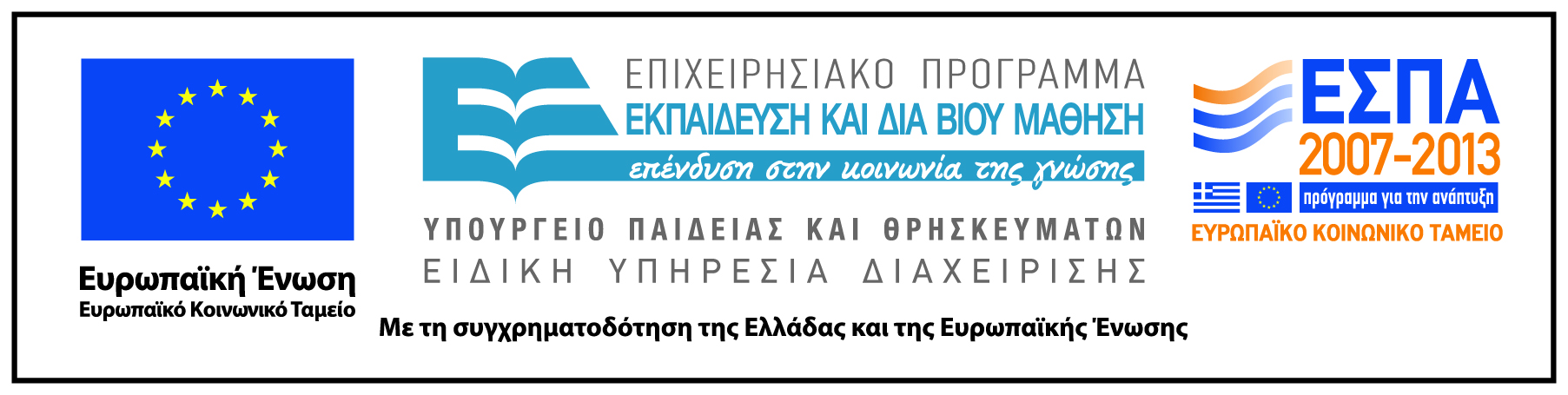 Σημείωμα Αδειοδότησης
Το παρόν υλικό διατίθεται με τους όρους της άδειας χρήσης Creative Commons Αναφορά, Μη Εμπορική Χρήση Παρόμοια Διανομή 4.0 [1] ή μεταγενέστερη, Διεθνής Έκδοση.   Εξαιρούνται τα αυτοτελή έργα τρίτων π.χ. φωτογραφίες, διαγράμματα κ.λ.π.,  τα οποία εμπεριέχονται σε αυτό και τα οποία αναφέρονται μαζί με τους όρους χρήσης τους στο «Σημείωμα Χρήσης Έργων Τρίτων».



    
                 
[1] http://creativecommons.org/licenses/by-nc-sa/4.0/
 

Ως Μη Εμπορική ορίζεται η χρήση:
που δεν περιλαμβάνει άμεσο ή έμμεσο οικονομικό όφελος από την χρήση του έργου, για το διανομέα του έργου και αδειοδόχο
που δεν περιλαμβάνει οικονομική συναλλαγή ως προϋπόθεση για τη χρήση ή πρόσβαση στο έργο
που δεν προσπορίζει στο διανομέα του έργου και αδειοδόχο έμμεσο οικονομικό όφελος (π.χ. διαφημίσεις) από την προβολή του έργου σε διαδικτυακό τόπο

Ο δικαιούχος μπορεί να παρέχει στον αδειοδόχο ξεχωριστή άδεια να χρησιμοποιεί το έργο για εμπορική χρήση, εφόσον αυτό του ζητηθεί.
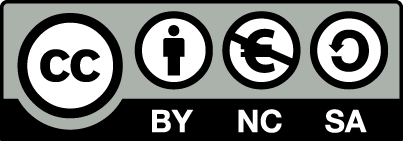 Σημείωμα Αναφοράς
Copyright Πανεπιστήμιο Πατρών, Παρούσης Μιχαήλ 2015. «Εφαρμοσμένη Ηθική. Το παράδειγμα της Τρέισι Λάτιμερ             (συνέχεια)». Έκδοση: 1.0. Πάτρα 2015. Διαθέσιμο από τη δικτυακή διεύθυνση:
   https://eclass.upatras.gr/courses/PHIL1898/